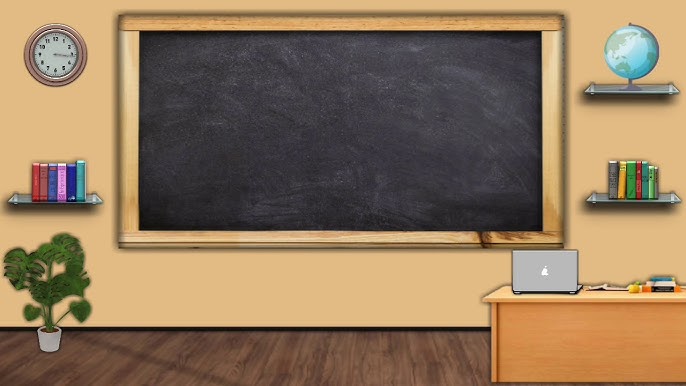 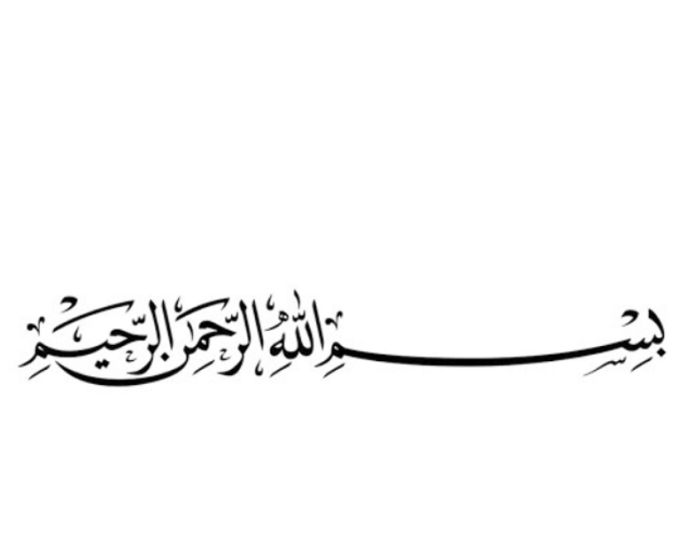 MATA KULIAH PENDIDIKAN AGAMA ISLAM  (2 SKS) 
KONSEP TAKWA  (تَقْوَى )
تَقْوَى
TAKWA
Pembahasan : 
Pengertian Takwa
Ruang Lingkup Takwa
Karakteristik, Fungsi dan manfaat Takwa
Tanda-tanda orang yang bertakwa
Janji Allah terhadap orang yang bertakwa
Sebaik-baik bekal adalah bertaqwa kepada Allah swt.   PAI-Pertemuan ke 13 - Mustofa, S.S.I., M.I.Kom.
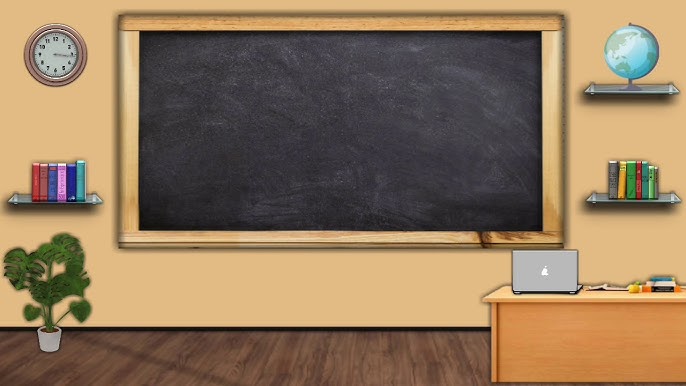 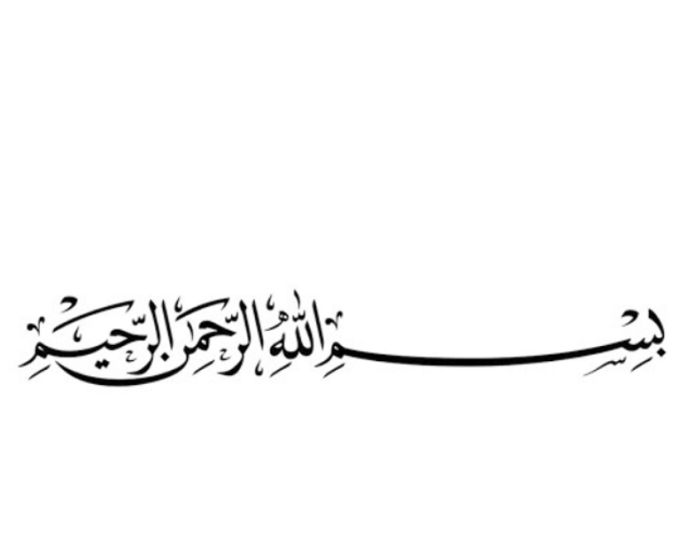 يٰٓاَيُّهَا الَّذِيْنَ اٰمَنُوا اتَّقُوا اللّٰهَ حَقَّ تُقٰىتِهٖ وَلَا تَمُوْتُنَّ اِلَّا وَاَنْتُمْ مُّسْلِمُوْنَ 

"Hai orang-orang yang beriman, bertakwalah kepada Allah dengan sebenar-benar takwa kepada-Nya, dan janganlah sekali-kali kamu mati melainkan dalam keadaan beragama Islam". (QS. Ali Imran : 102).
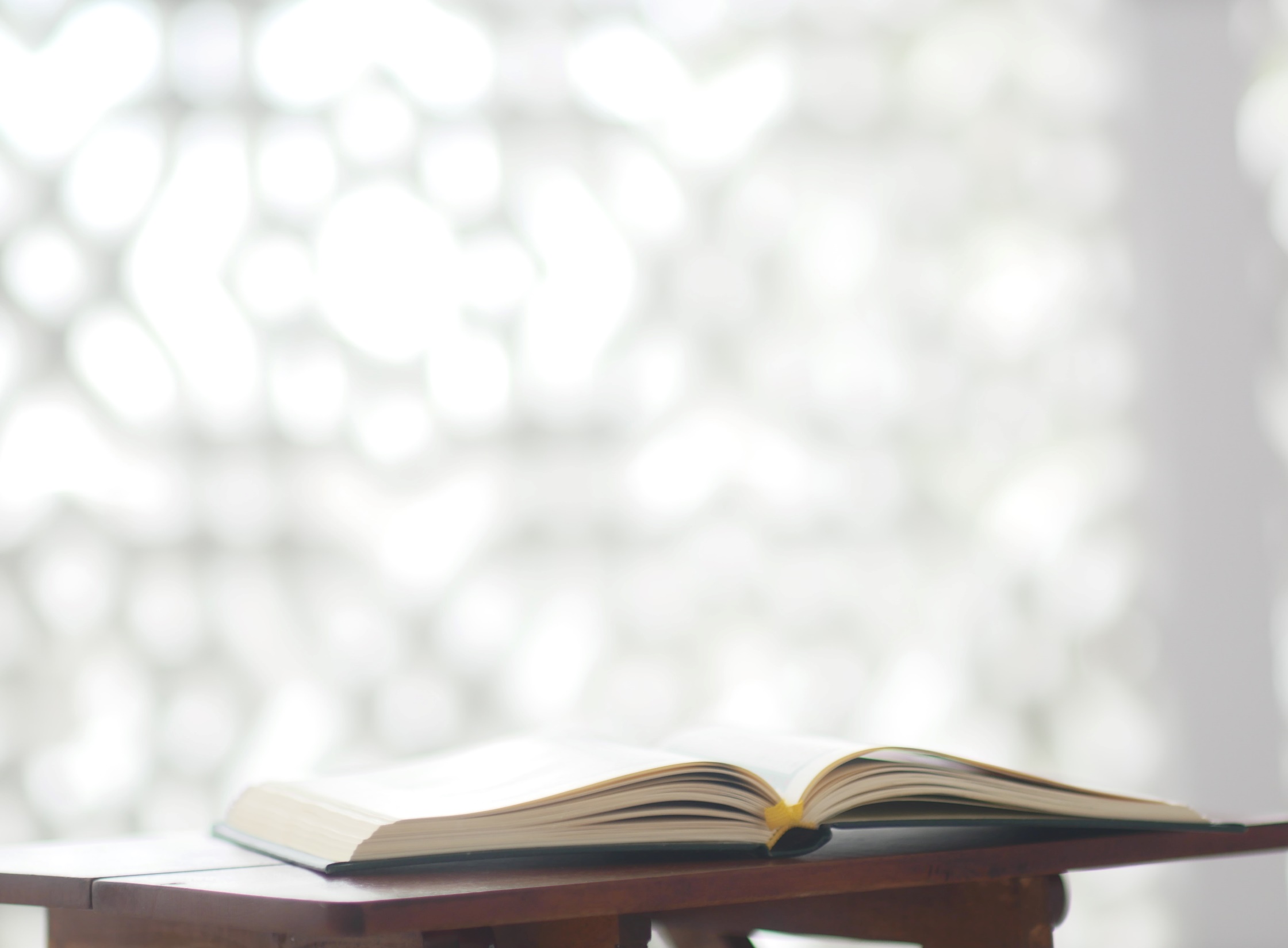 1. Pengertian Taqwa
Arti Taqwa secara istilah :
Taqwa” berarti menjalankan apa yang diperintahankan oleh Allah dan menjauhi segala apa yang dilarang-Nya. Para penerjemah Al- Qur‟an mengartikan “taqwa” sebagai kepatuhan, kesalihan, kelurusan, perilaku baik, teguh melawan kejahatan, dan takut kepada Allah SWT.

Menurut Al-Quaran Takwa mengandung pengertian menjaga diri dari segala perbuatan dosa dengan meninggalkan segala yang dilarang Allah Swt. dan melaksanakan segala yang diperintahkan-Nya. hakikat takwa adalah melaksanakan amal ketaatan kepada Allah karena iman, dan mengharapkan pahala dari Allah karena perintah dan larangan-Nya.

Menurut Psikolog Islam (Prof. Dr. Khairunnas Rajab) :
TAKWA adalah kata sifat yang memiliki makna konfrehensif me­ngenai perilaku saleh yang ditandai dengan bersinerginya elemen kejiwaan antara hati, nafsu, dan akal dalam mewujudkan kebaikan, keridhaan, dan keikhlasan. Kebaikan yang dilahirkan takwa atau ketakwaaan adalah kebai­kan yang memenuhi standar.
Takwa Secara Bahasa, dari kata  dasar  waqa, yaqi, wiqayah  yang  berarti  : 
1. menjaga  
2. melindungi 
3. hati-hati 
4. waspada 
5. memerhatikan 
6. dan menjauhi. 

Kesimpulan : 
Taqwa adalah sikap menjaga, melindungi, waspada dan memelihara keimanan yang diwujudkan dalam pengamalan ajaran agama Islam secara utuh dan konsisten.
2. Ruang Lingkup Taqwa
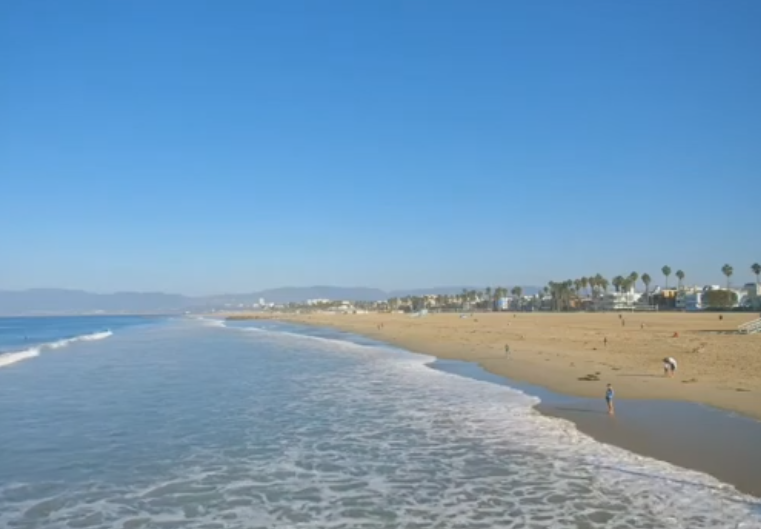 b. Hubungan dengan sesama Manusia
Hubungan dengan Allah menjadi dasar hubungan sesama manusia, orang yang bertaqwa akan terlihat dari peranannya di masyarakat.
Dermawan 
Suka menolong orang lain dalam kebaikan
Menegakkan keadilan
Melindungi yang lemah
Menjadi motor penggerak dalam gotong royong dan kebaikan
Takwa Meliputi segala aspek kehidupan : 
Hubungan dengan Allah SWT.
Hubungan dengan sesama manusia.
Hubungan dengan diri sendiri.
Hubungan dengan Alam dan Lingkungan Hidup
a. Hubungan dengan Allah SWT.
Memelihara hubungan dengan Allah melalui Keimanan, 
Penghambaan, berdzikir, dan Ketaatan kepada Allah
3.   Menghindari, Menjaga diri dari perbuatan dosa
Melaksanakan, Mematuhi perintah, Menjauhi larangan 
      Allah serta Menghormati simbol-simbol keagamaan.
2. Ruang Lingkup Taqwa (lanjutan)
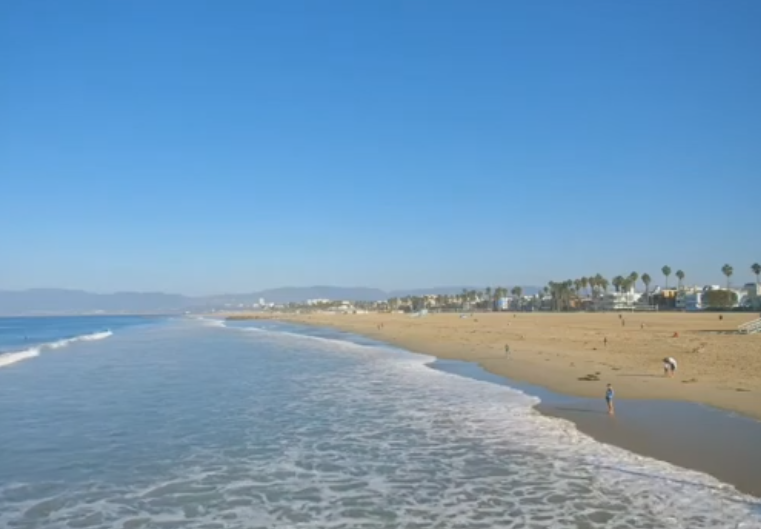 c. Hubungan dengan Diri Sendiri
Hubungan dengan diri sendiri, orang yang bertakwa ditandai dengan sifat :
Sabar
Syukur
Tawakal
Istiqomah
Berani menghadapi resiko sebagai konsekuensi dari komitmen terhadap kebenaran. 

Firman Allah QS. Ibrahim, ayat 7
(Ingatlah) ketika Tuhanmu memaklumkan, “Sesungguhnya jika kamu bersyukur, niscaya Aku akan menambah (nikmat) kepadamu, tetapi jika kamu mengingkari (nikmat-Ku), sesungguhnya azab-Ku benar-benar sangat keras.”
d. Hubungan dengan Alam Lingkungan Hidup
Hubungan dengan Alam, lingkungan hidup,  orang yang bertakwa ditandai dengan sifat :
Bertanggung jawab sebagai khalifah Allah di bumi terhadap alam
Mengelola lingkungan dengan sebaik-baiknya.
Bekerja keras
Menikmati lingkungan dengan penuh rasa syukur kepada Allah.

Firman Allah QS. Ar-Ruum, Ayat 41:
Telah tampak kerusakan di darat dan di laut disebabkan perbuatan tangan manusia. (Melalui hal itu) Allah membuat mereka merasakan sebagian dari (akibat) perbuatan mereka agar mereka kembali (ke jalan yang benar).
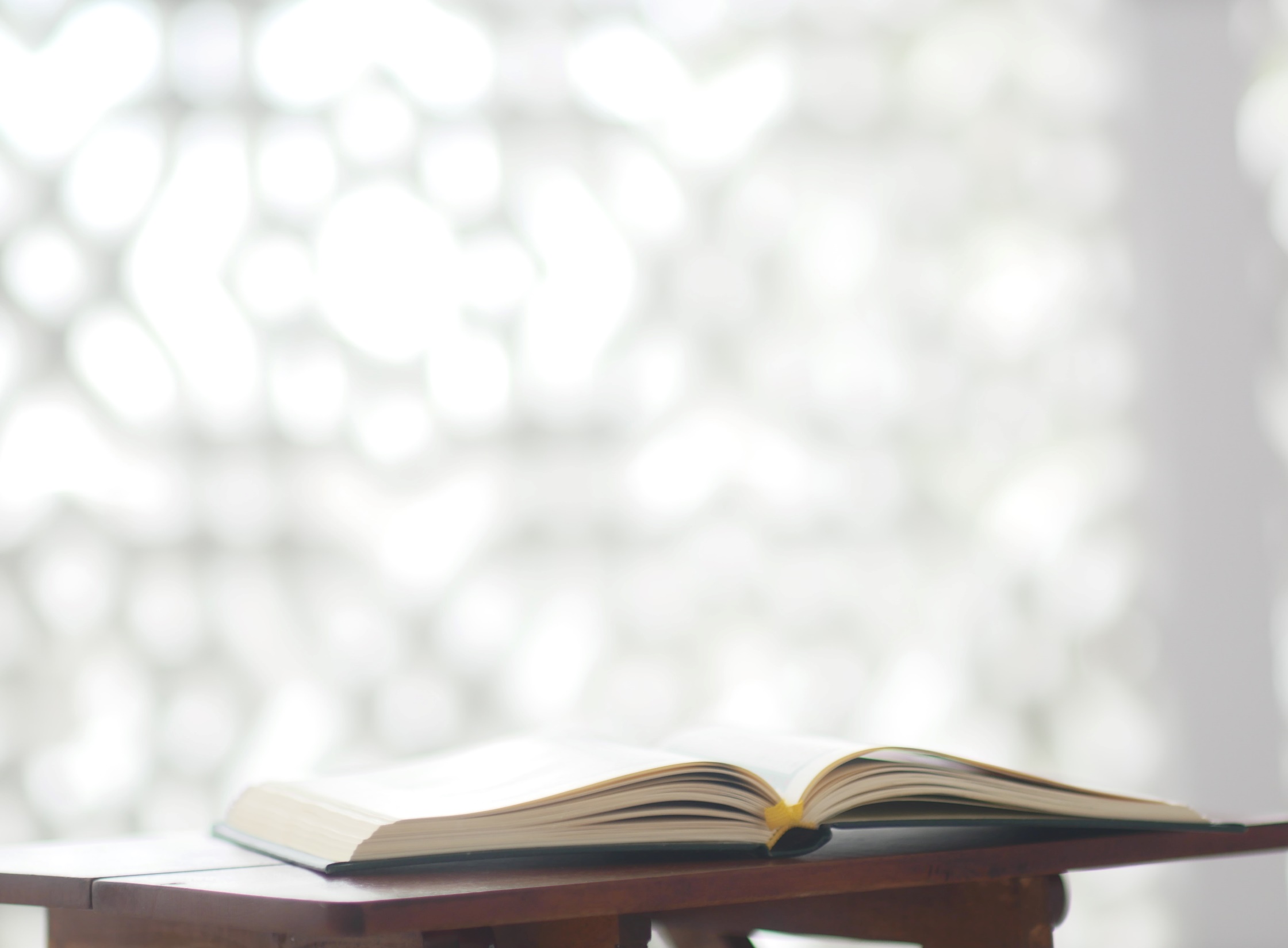 3. Karakteristik, Sifat, Fungsi dan Manfaat Taqwa
A. Karakteristik Muttaqiin menurut para Mufassir :

Wahbah al-Zuhali : karakteristik orang-orang yang bertakwa adalah orang-orang yang membenarkan seluruh yang dibawa oleh para nabi dan membenarkan tentang adanya hari akhir dan hal-hal yang terkandung di dalamnya.

Muhammad Ali Al-Sabuni : karaktersitik orang-orang muttaqiin adalah orang yang bersih hatinya sehingga ia siap menerima hidayah Allah dan berbuat sesuai dengan apa yang diridai Allah. 

Quraish Shihab : karakteristik muttaqiin (orang-orang yang bertakwa) adalah yang memiliki tiga hal yaitu :
Menghindari kekufuran dengan jalan beriman kepada Allah. 
Berupaya melaksanakan perintah Allah dan menjauhi segala larangan-Nya sesuai dengan kemampuan yang dimilikinya. 
Menghindari dari segala aktifitas yang menjauhkan dirinya dari Allah.
3. Karakteristik, Sifat, Fungsi dan Manfaat Taqwa (Lanjutan)
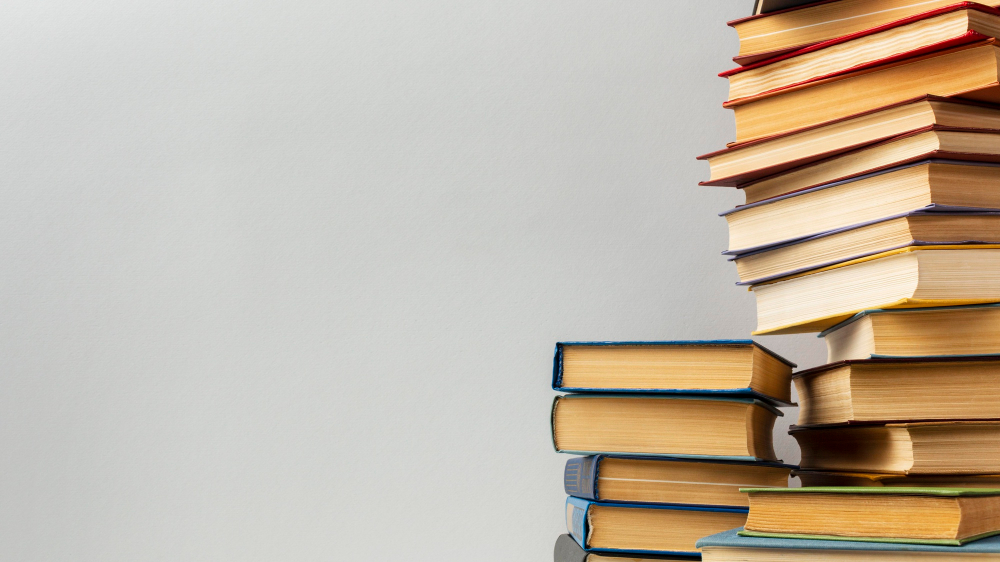 B. Tiga sifat orang yang bertaqwa : 
Mu’ahadah => mengingat-ingat janji kita kepada Allah SWT.
Muraqabah => Merasa diawasi oleh Allah, sehingga takut untuk berbuat dosa
Mu’aqabah => Memberikan sanksi pada diri sendiri ketika melakukan kesalahan.

Klasifikasi Petujuk Manusia
Allah mengklasifikasikan petujuk 4 golongan manusia yaitu: 
Muttaqiin (Orangorang yang bertakwa) (QS Al-Baqarah :3)
Mu’miniin (Orangorang yang beriman) (QS Al-Araf : 52;  QS. An-Naml : 2). 
Muhsiniin (Orang-orang yang baik) (QS Lukman :3)
Mukhlisiin (Orang-orang yang ikhlas) QS Az-Zumar : 2)
Kesimpulan : 
Dari keempat golongan ini sifat-sifat yang paling rinci dijelaskan al-Qur’an adalah muttaqiin (orang-orang yang bertakwa). Hal ini disebabkan karena takwa merupakan tolak ukur kedekatan antara hamba dengan Tuhan-Nya, disamping itu Allah juga menjelaskan bahwa hamba Allah yang paling mulia di sisi-Nya adalah orang yang paling takwa (QS Al-Hujurat: 13).
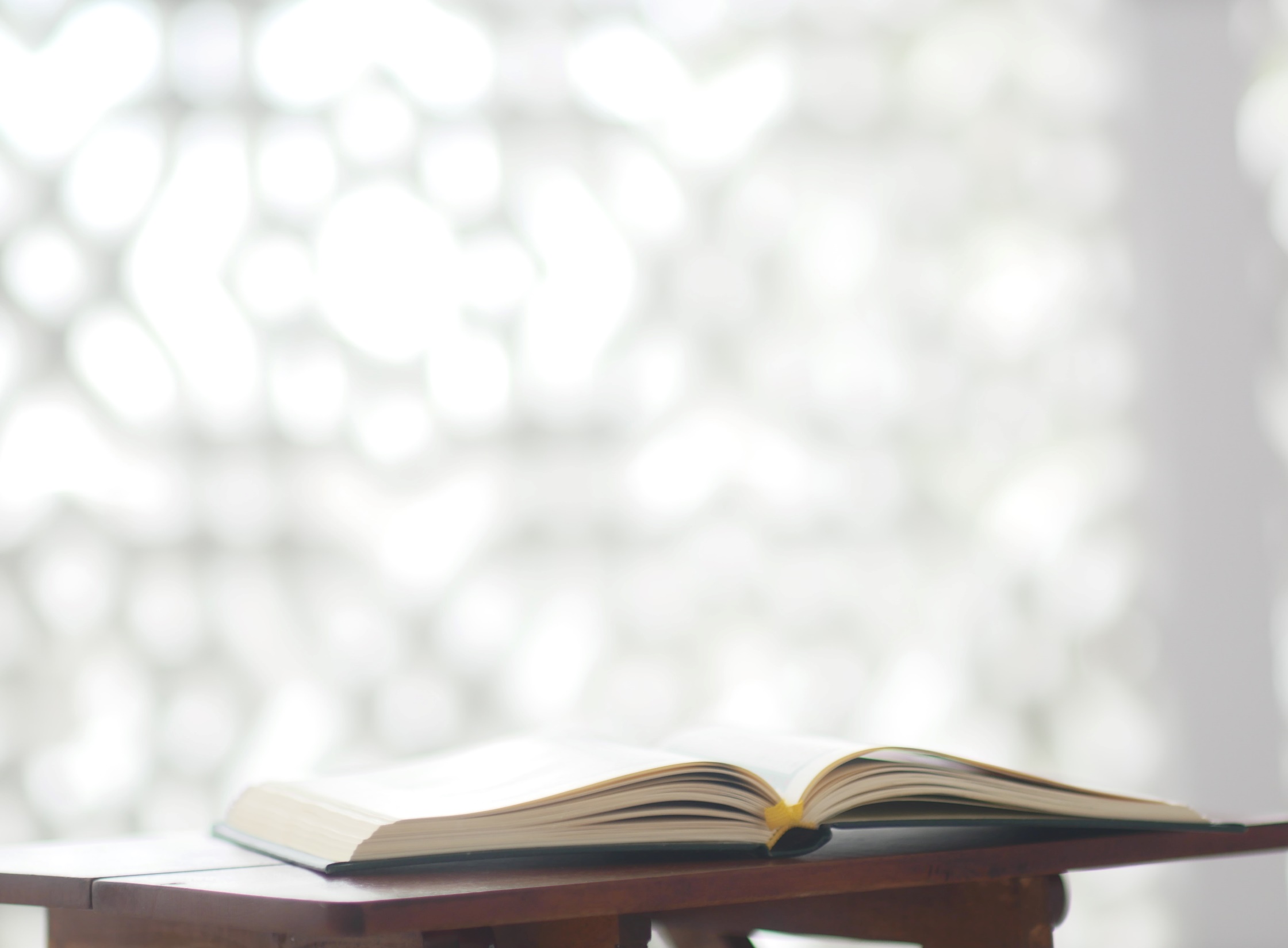 وَلَقَدْ جِئْنٰهُمْ بِكِتٰبٍ فَصَّلْنٰهُ عَلٰى عِلْمٍ هُدًى وَّرَحْمَةً لِّقَوْمٍ يُّؤْمِنُوْنَ ۝٥٢

Sungguh, Kami telah mendatangkan kepada mereka Kitab (Al-Qur’an) yang telah Kami jelaskan secara terperinci atas dasar pengetahuan sebagai petunjuk dan rahmat bagi orang-orang yang beriman. QS Al-Araf : 52
هُدًى وَّبُشْرٰى لِلْمُؤْمِنِيْنَۙ ۝٢
(sebagai) petunjuk dan berita gembira bagi orang-orang mukmin, QS. An-Naml : 2
يٰٓاَيُّهَا النَّاسُ اِنَّا خَلَقْنٰكُمْ مِّنْ ذَكَرٍ وَّاُنْثٰى وَجَعَلْنٰكُمْ شُعُوْبًا وَّقَبَاۤىِٕلَ لِتَعَارَفُوْاۚ اِنَّ اَكْرَمَكُمْ عِنْدَ اللّٰهِ اَتْقٰىكُمْۗ اِنَّ اللّٰهَ عَلِيْمٌ خَبِيْرٌ 
Artinya: Wahai manusia, sesungguhnya Kami telah menciptakan kamu dari seorang laki-laki dan perempuan. Kemudian, Kami menjadikan kamu berbangsa-bangsa dan bersuku-suku agar kamu saling mengenal. Sesungguhnya yang paling mulia di antara kamu di sisi Allah adalah orang yang paling bertakwa. Sesungguhnya Allah Maha Mengetahui lagi Mahateliti.(QS. Al-Hujurat : 13)
هُدًى وَّرَحْمَةً لِّلْمُحْسِنِيْنَۙ ۝٣ 
sebagai petunjuk dan rahmat bagi orang-orang yang berbuat kebaikan, (QS Lukman :3)
اِنَّآ اَنْزَلْنَآ اِلَيْكَ الْكِتٰبَ بِالْحَقِّ فَاعْبُدِ اللّٰهَ مُخْلِصًا لَّهُ الدِّيْنَۗ ۝٢ 
Sesungguhnya Kami menurunkan Kitab (Al-Qur’an) kepadamu (Nabi Muhammad) dengan hak. Maka, sembahlah Allah dengan mengikhlaskan ketaatan kepada-Nya. QS. Azzumar : 2
3. Karakteristik, Sifat, Fungsi dan Manfaat Taqwa (Lanjutan)
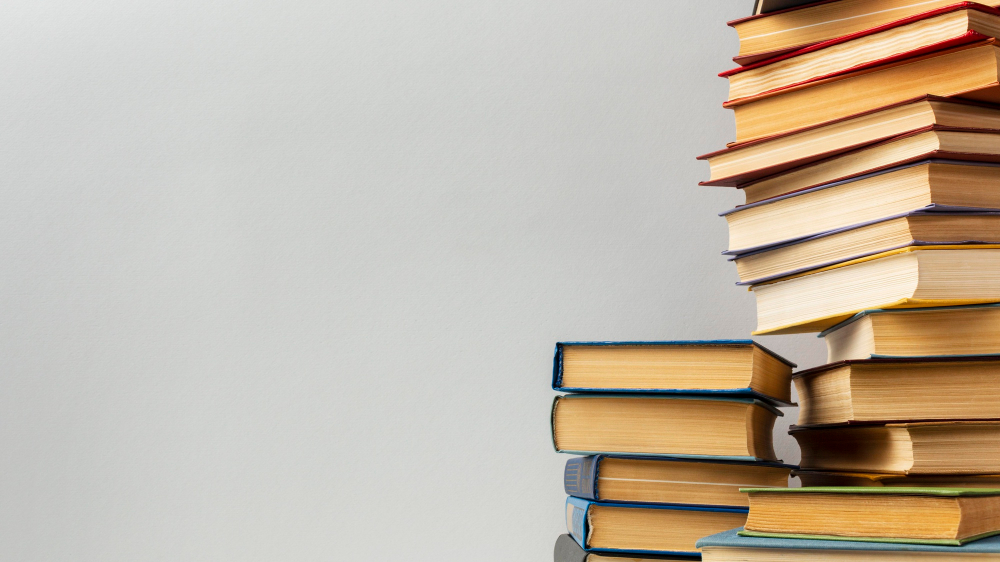 C. Fungsi Taqwa
Menjaga jiwa dari segala perbuatan dosa
Meninggalkan semua yang dilarang oleh Allah SWT. 
Seseorang yang bertaqwa juga akan senantiasa menaati segala perintah dan larangan-Nya.
D. Manfaat Bertaqwa :
Diberi rahmat dan ampunan-Nya
Diberi kemampuan untuk membedakan antara yang hak dan batil
Diberi jalan keluar dan rezeki tak disangka
Diberi petunjuk
5. Balasan kebaikan
6. Diberi pengajaran dan Surga
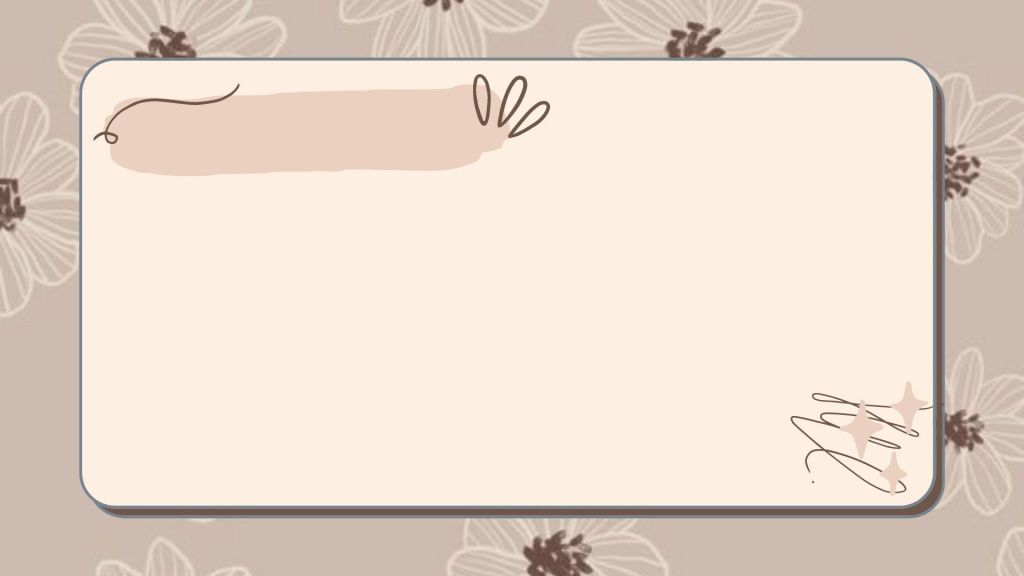 4. Tanda-tanda orang yang bertaqwa
Dan juga tanda-tanda lain orang yang bertaqwa adalah : 
Mengerti ilmu agama
Menegakkan sholat
Menjauhi maksiat
Mempersiapkan bekal hari akhir
Puasa
Menepati janji
Rajin sedekah
Menafkahkan sebagian harta. 
Menahan amarah.
Memberi maaf.
Mengerjakan kebaikan.
Mohon ampun atas kesalahan. 
(QS. Ali Imran : 133-136)
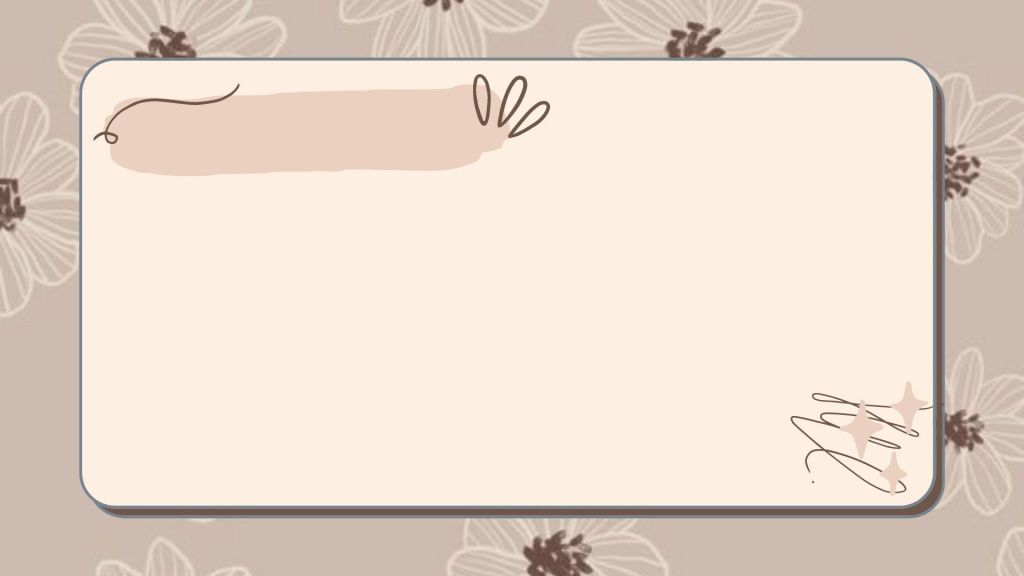 QS. Ali Imran : 133-136
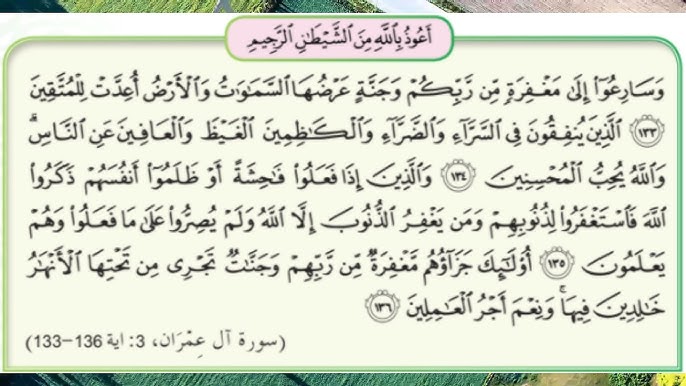 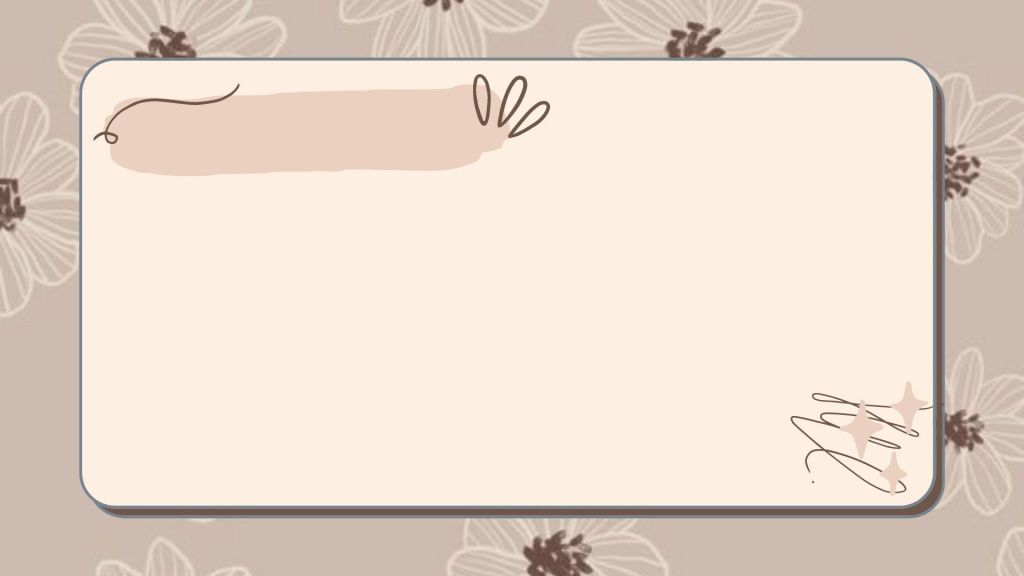 Terjemah : QS. Ali Imran : 133-136
133. Dan segeralah kamu kepada (mengerjakan amal-amal yang baik untuk mendapat) keampunan dari Tuhan kamu, dan (mendapat) Syurga yang bidangnya seluas segala langit dan bumi, yang disediakan bagi orang-orang yang bertaqwa;
 
134. Yaitu orang-orang yang mendermakan hartanya pada masa senang dan susah, dan orang-orang yang menahan kemarahannya, dan orang-orang yang memaafkan kesalahan orang. Dan (ingatlah), Allah mengasihi orang-orang yang berbuat perkara-perkara yang baik;

135. Dan juga orang-orang yang apabila melakukan perbuatan keji, atau menganiaya diri sendiri, mereka segera ingat kepada Allah lalu memohon ampun akan dosa mereka - dan sememangnya tidak ada yang mengampunkan dosa-dosa melainkan Allah -, dan mereka juga tidak meneruskan perbuatan keji yang mereka telah lakukan itu, sedang mereka mengetahui (akan salahnya dan akibatnya).

136. Orang-orang yang demikian sifatnya, balasannya ialah keampunan dari Tuhan mereka, dan Syurga-syurga yang mengalir di bawahnya beberapa sungai, mereka kekal di dalamnya; dan yang demikian itulah sebaik-baik balasan (bagi) orang-orang yang beramal. (QS. Ali Imran ayat 133-136).
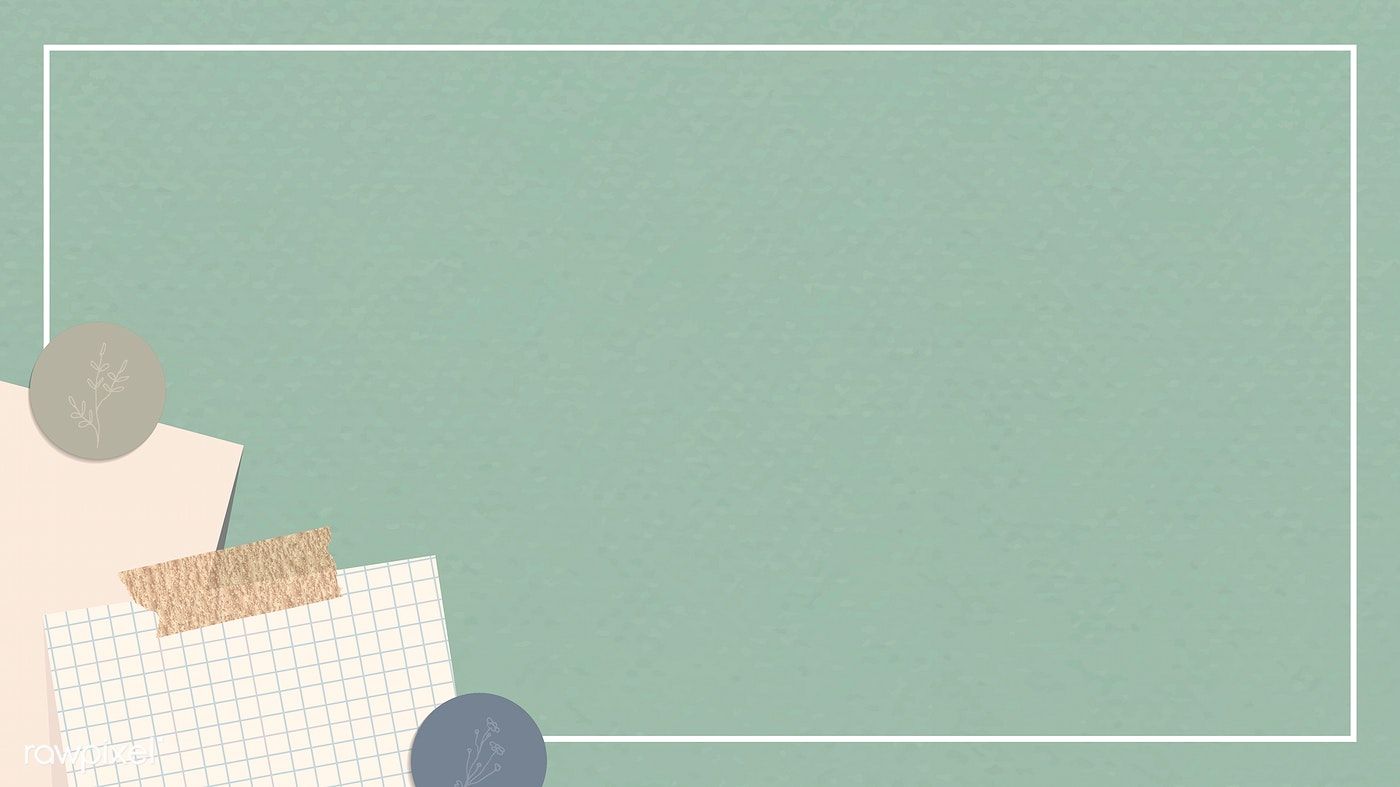 5. Janji Allah terhadap orang yang bertaqwa :
Janji Allah SWT. Kepada orang yang bertaqwa, akan memberi jalan keluar / Solusi Kehidupan :

 Memperoleh rezeki yang tidak diprediksi sebelumnya.
 Urusannya dimudahkan oleh Allah SWT
 Kesanggupan bisa membedakan mana yang baik dan 
    mana buruk dan dapat melaksanakannya.
4. Mencukupi kebutuhan/hajatnya.
5. Dihapus kesalahan dan dosa yang dilakukan.
6. Menjadi penghuni sorga.
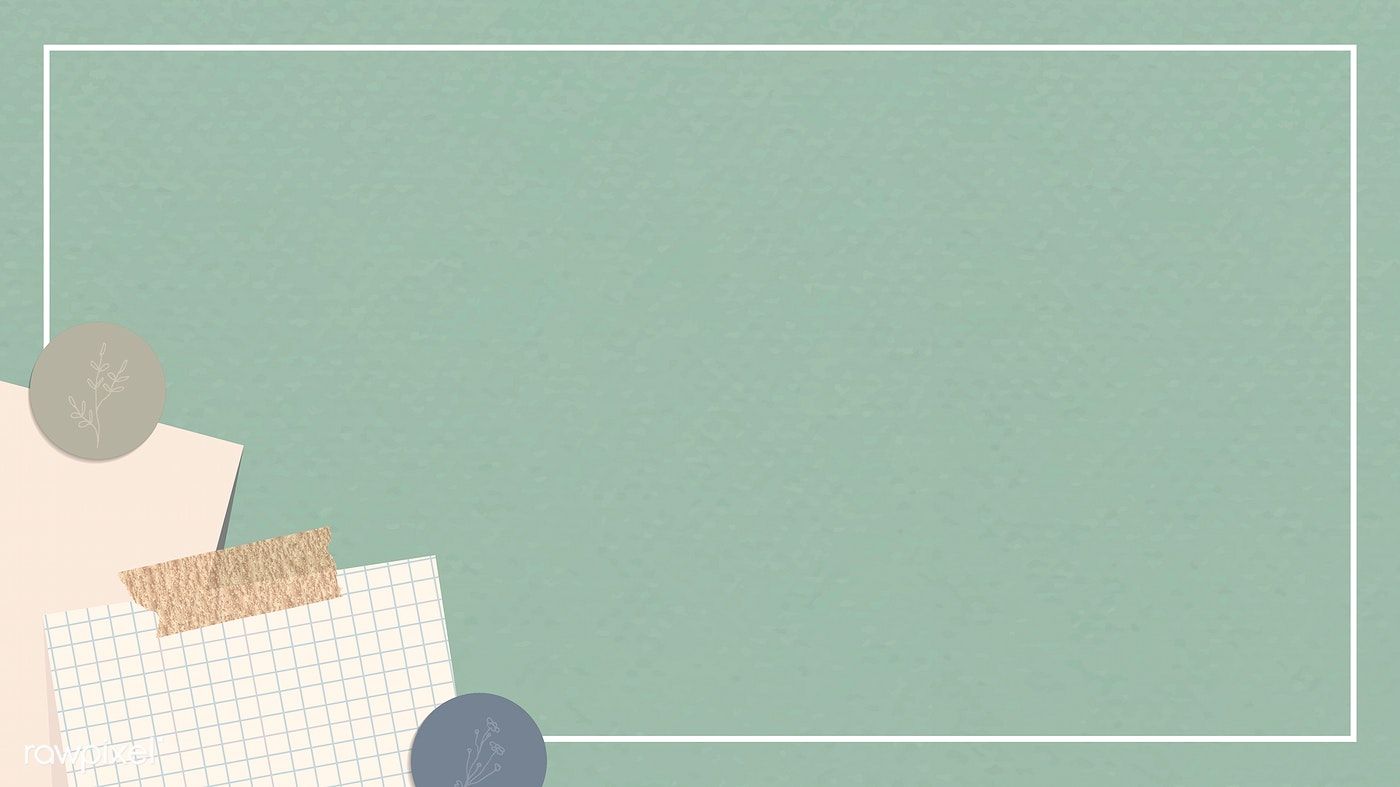 وَمَنْ يَتَّقِ اللَّهَ يَجْعَلْ لَهُ مَخْرَجًا (2) وَيَرْزُقْهُ مِنْ حَيْثُ لَا يَحْتَسِبُ وَمَنْ يَتَوَكَّلْ عَلَى اللَّهِ فَهُوَ حَسْبُهُ إِنَّ اللَّهَ بَالِغُ أَمْرِهِ قَدْ جَعَلَ اللَّهُ لِكُلِّ شَيْءٍ قَدْرًا (3
"Barangsiapa bertakwa kepada Allah niscaya Dia akan mengadakan baginya jalan keluar. Dan memberinya rezki dari arah yang tiada disangka-sangkanya. Dan barangsiapa yang bertawakkal kepada Allah niscaya Allah akan mencukupkan (keperluan)nya. Sesungguhnya Allah melaksanakan urusan yang (dikehendaki)Nya. Sesungguhnya Allah telah mengadakan ketentuan bagi tiap-tiap sesuatu." (QS Ath-Thalaq : 2-3)
يٰٓاَيُّهَا النَّاسُ اِنَّا خَلَقْنٰكُمْ مِّنْ ذَكَرٍ وَّاُنْثٰى وَجَعَلْنٰكُمْ شُعُوْبًا وَّقَبَاۤىِٕلَ لِتَعَارَفُوْاۚ اِنَّ اَكْرَمَكُمْ عِنْدَ اللّٰهِ اَتْقٰىكُمْۗ اِنَّ اللّٰهَ عَلِيْمٌ خَبِيْرٌ 
Artinya: Wahai manusia, sesungguhnya Kami telah menciptakan kamu dari seorang laki-laki dan perempuan. Kemudian, Kami menjadikan kamu berbangsa-bangsa dan bersuku-suku agar kamu saling mengenal. Sesungguhnya yang paling mulia di antara kamu di sisi Allah adalah orang yang paling bertakwa. Sesungguhnya Allah Maha Mengetahui lagi Mahateliti.(QS. Al-Hujurat : 13)
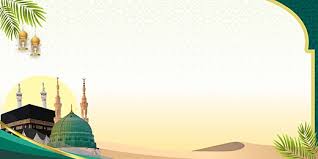 Orang yang paling lemah ialah orang yang tidak mampu mendapatkan teman. Lebih lemah lagi orang yang mendapatkan dan menyia-nyiakannya.

Masing-masing kita punya kelebihan dan kekurangan. Marilah saling melengkapi dan menyempurnakan untuk mencapai kebahagiaan sempurna, kebahagiaan kita bersama.

Kebencian kalian terhadap suatu kaum mendorong kalian untuk berlaku tidak adil. Berlaku adillah. Adil itu lebih dekat kepada takwa. Takwalah kepada Allah.

KH. Musthofa Bisri/Gus Mus
الحمد لله رب العالمين
Selesai...